Figure 4 Results from a VOI-based analysis. Relative change in grey matter density for the AMD and glaucoma groups ...
Brain, Volume 132, Issue 7, July 2009, Pages 1898–1906, https://doi.org/10.1093/brain/awp119
The content of this slide may be subject to copyright: please see the slide notes for details.
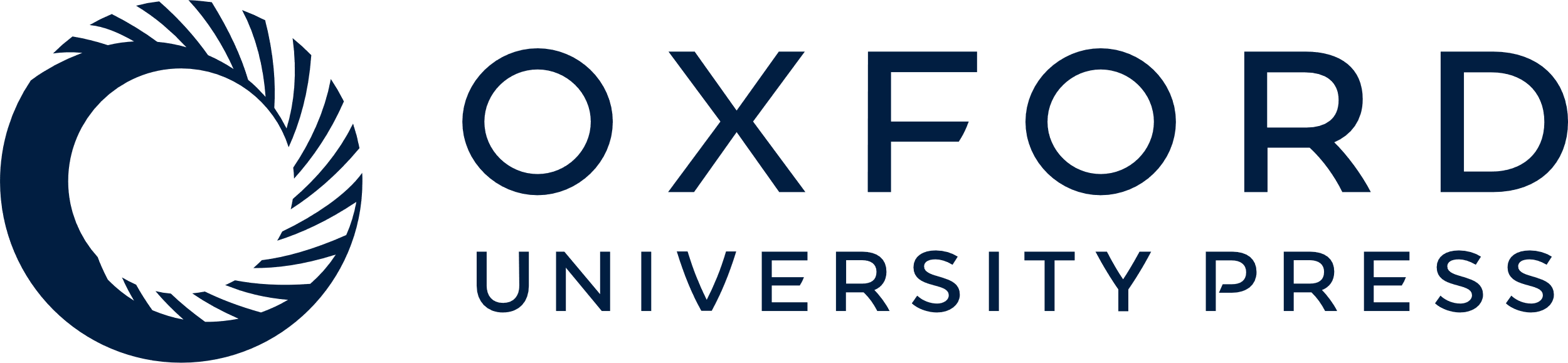 [Speaker Notes: Figure 4 Results from a VOI-based analysis. Relative change in grey matter density for the AMD and glaucoma groups compared to the control group in anatomically defined volumes of interest in posterior (approximate foveal projection zone) and anterior (approximate peripheral visual field projection zone) visual cortex. Relative changes were calculated by dividing for each participant group the averaged grey matter density in each VOI by that of the control group.


Unless provided in the caption above, the following copyright applies to the content of this slide: © 2009 The Author(s)This is an Open Access article distributed under the terms of the Creative Commons Attribution Non-Commercial License (http://creativecommons.org/licenses/by-nc/2.0/uk/) which permits unrestricted non-commercial use, distribution, and reproduction in any medium, provided the original work is properly cited.]